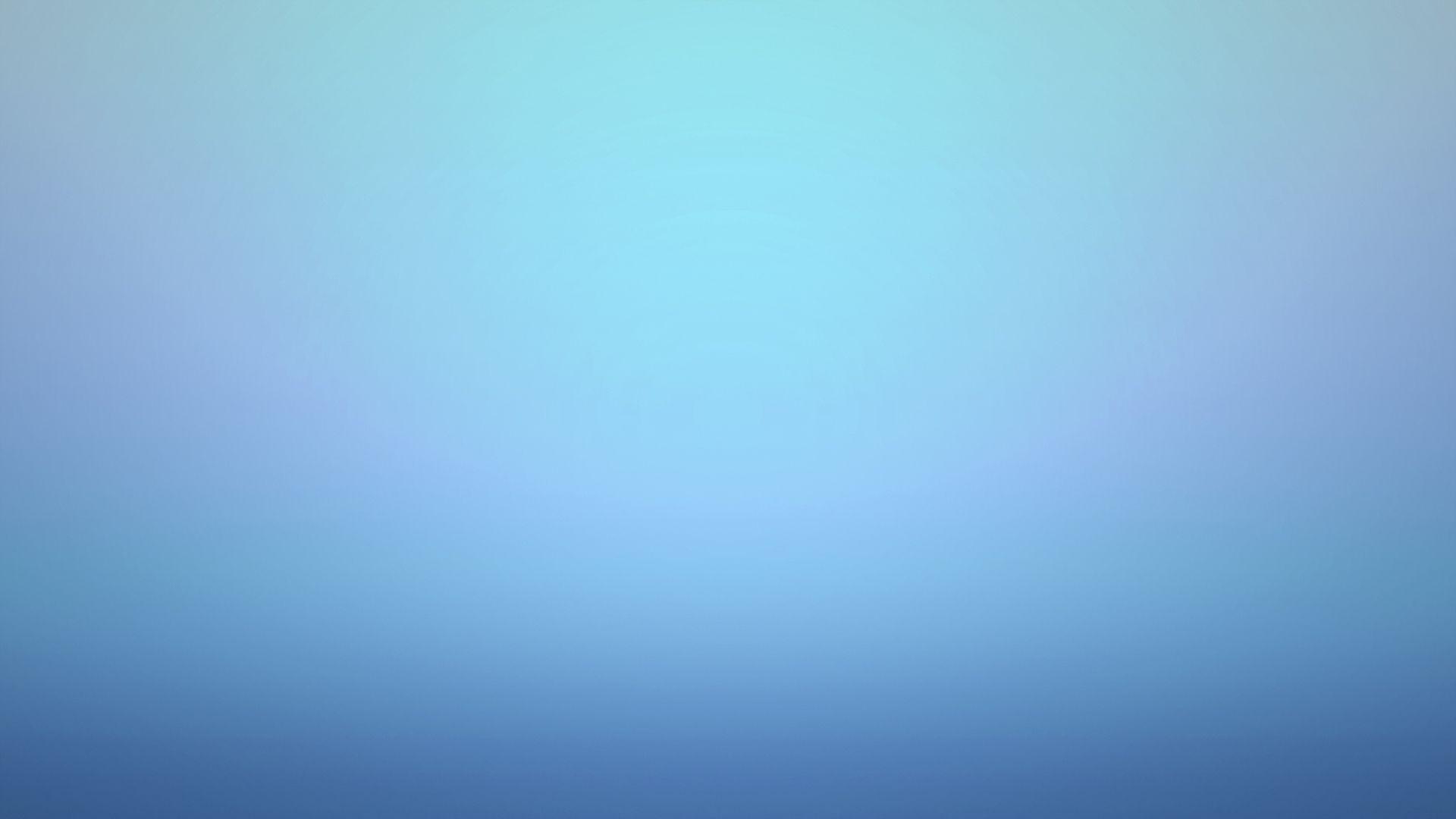 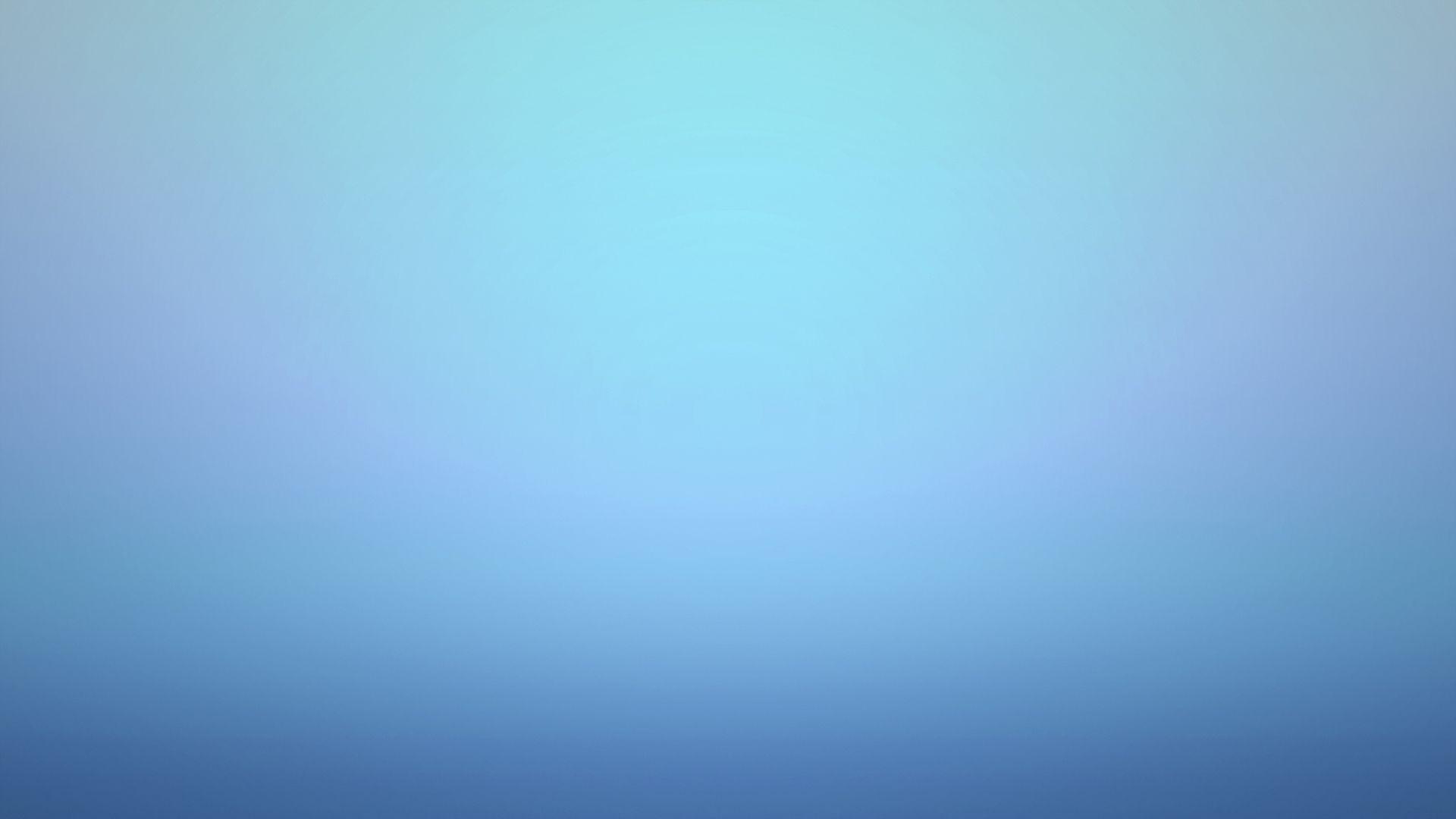 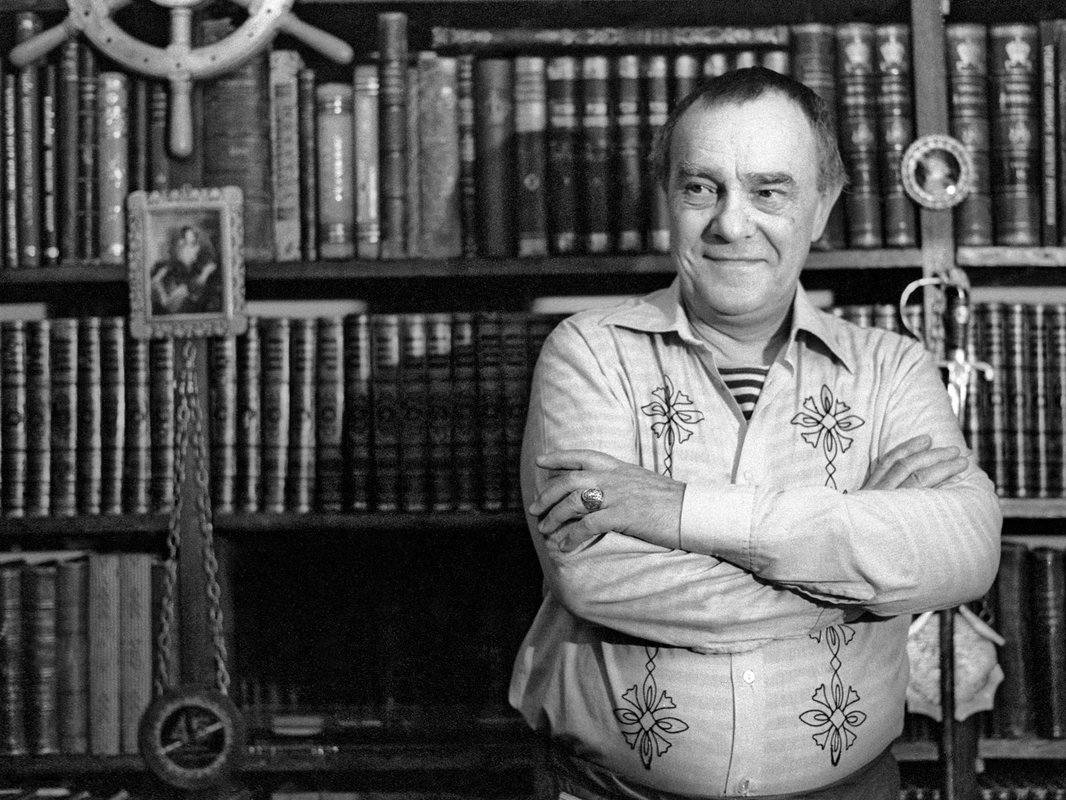 Докладчик: Алексей ПавловРуководители проекта: Татьяна Моисеева, Ольга Губкина
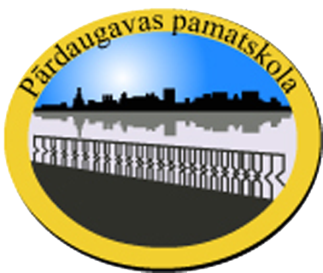 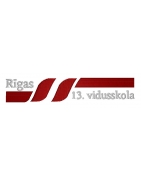 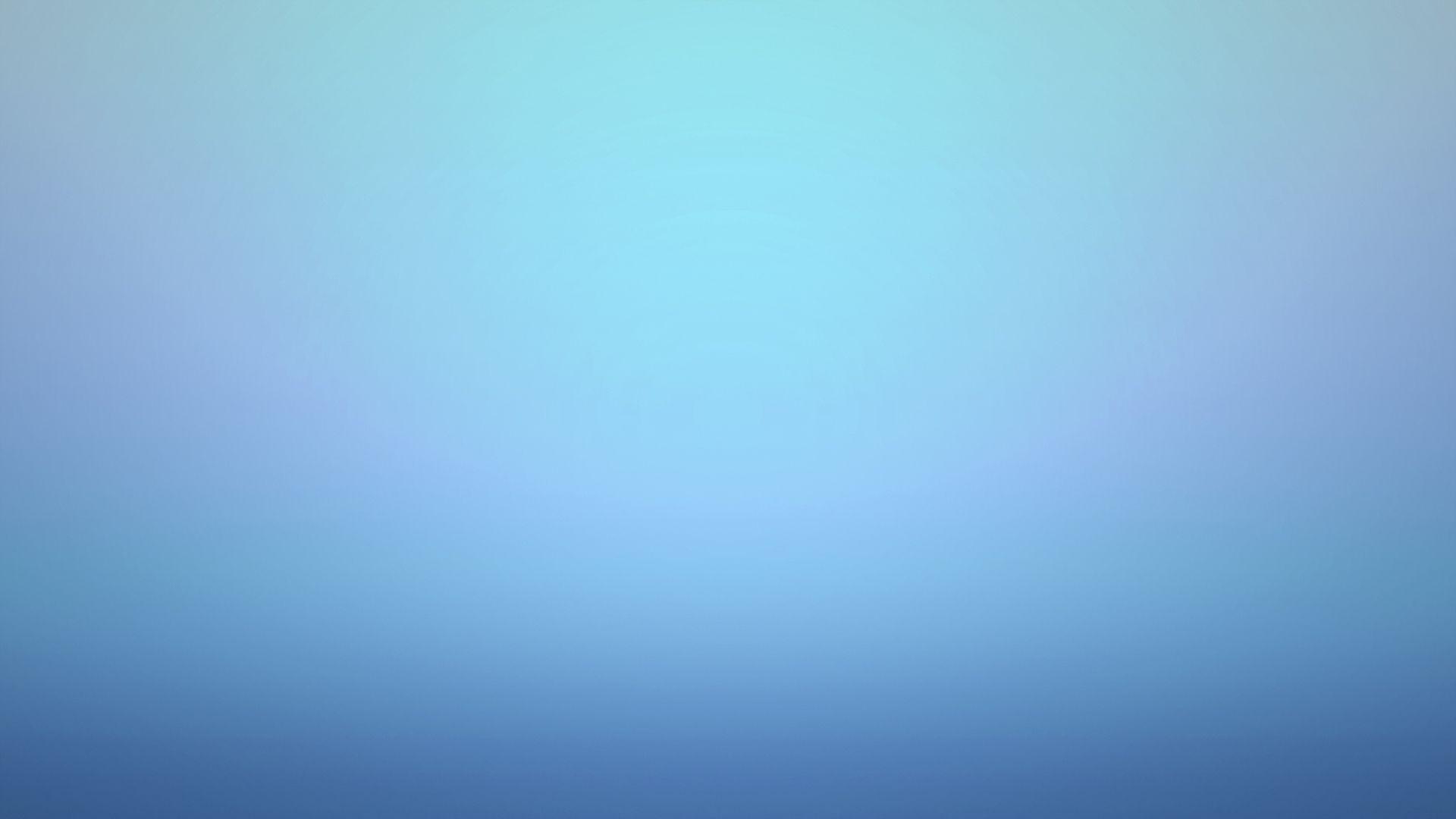 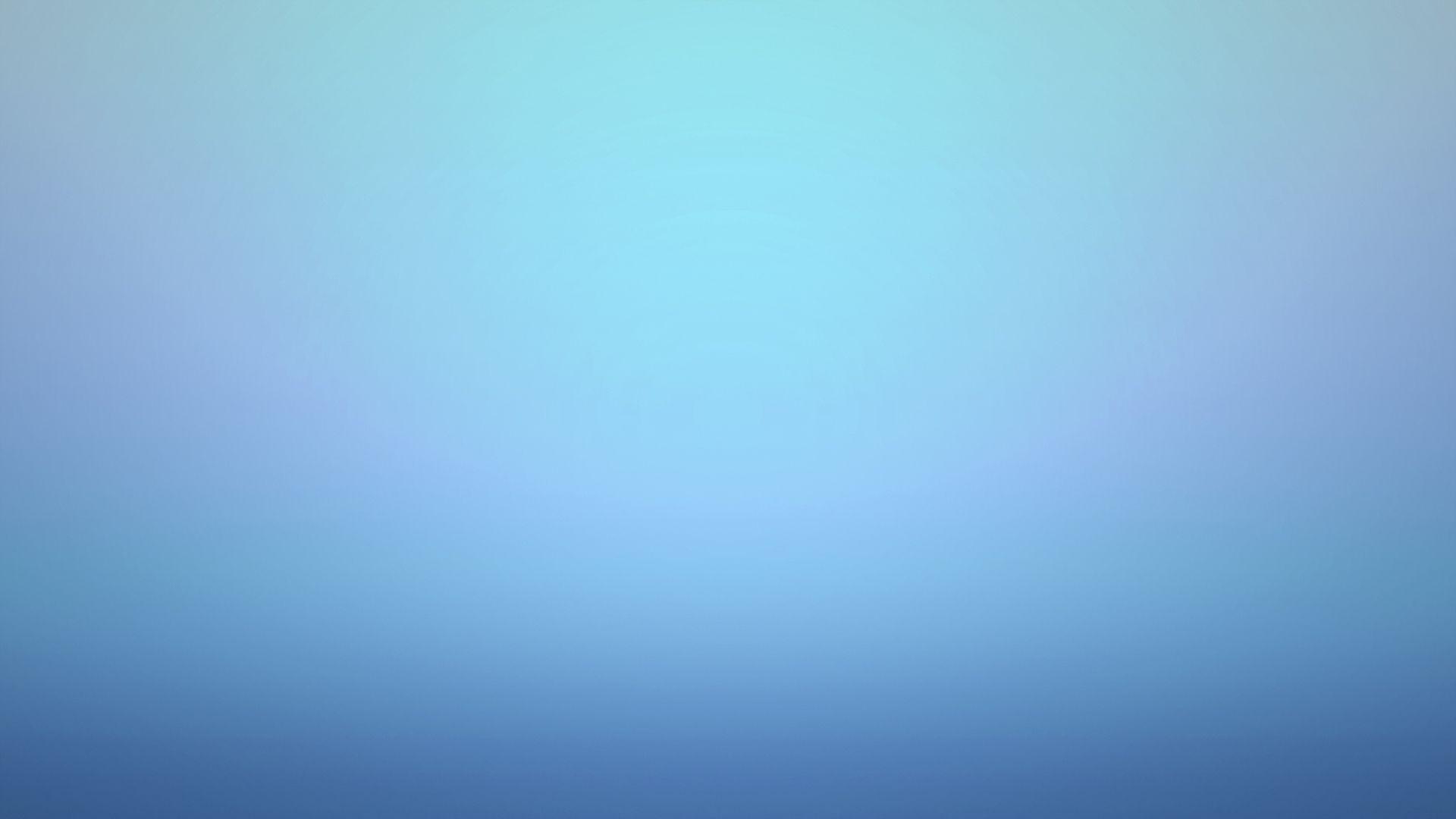 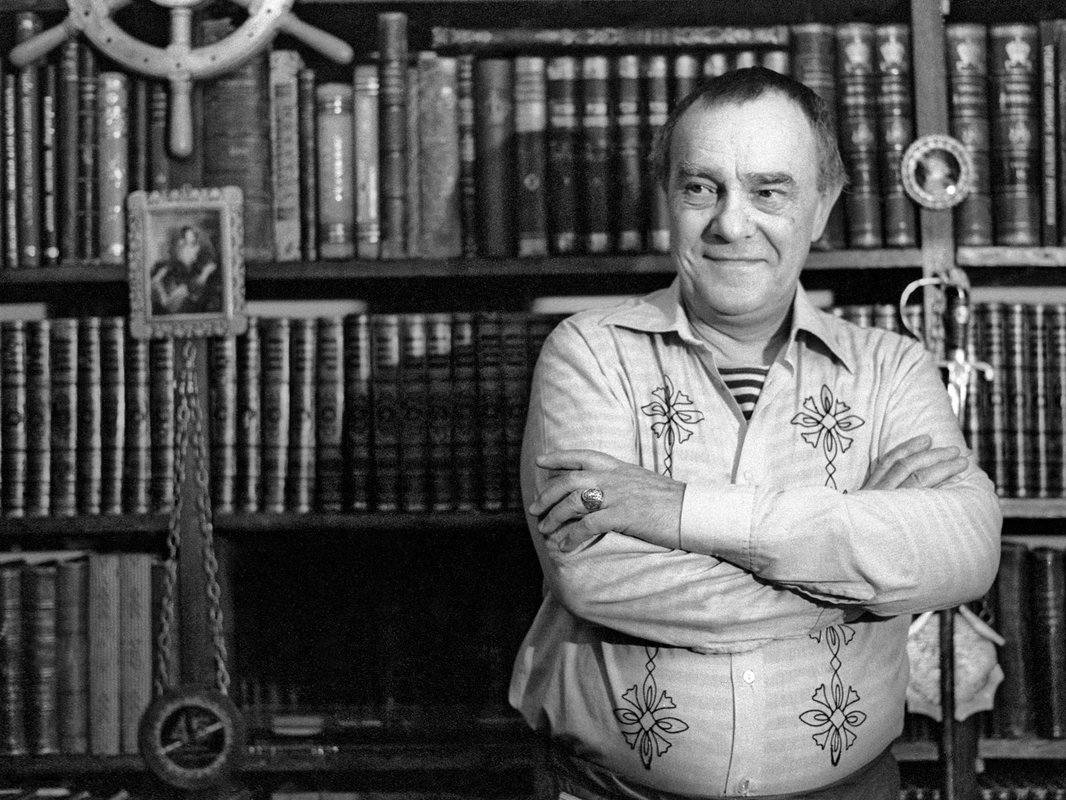 Исторические миниатюры Пикуля. Биография писателя. Наследие беллетриста.
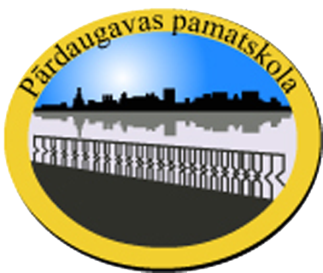 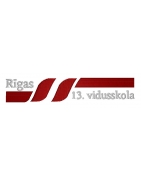 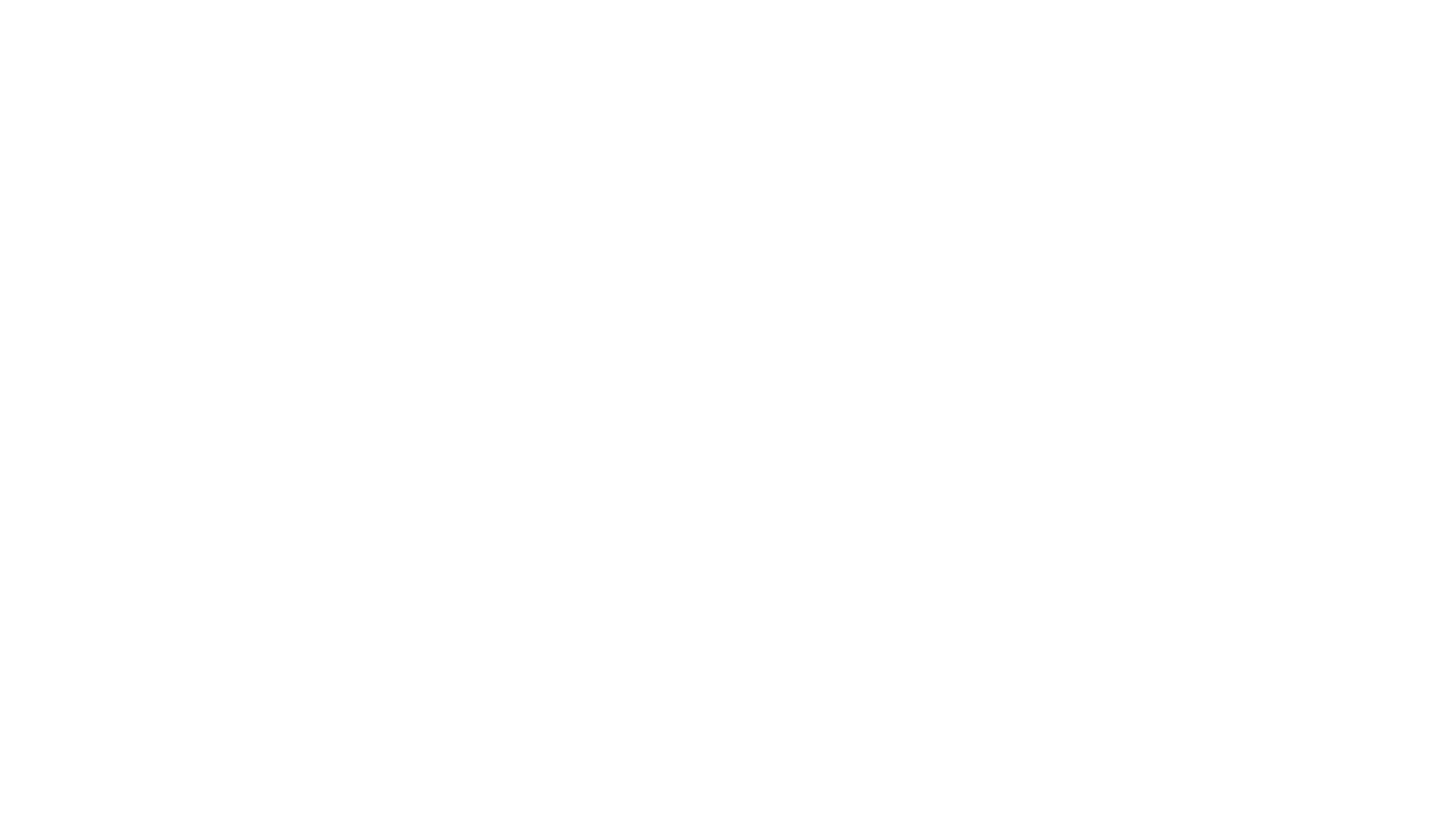 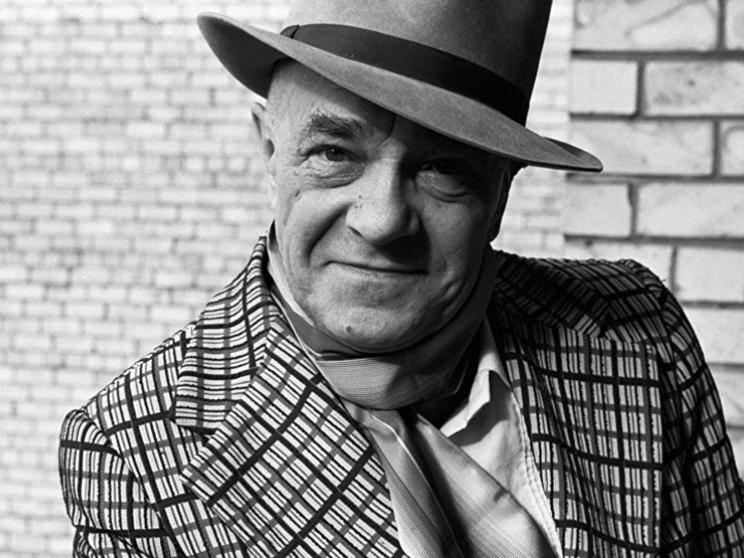 Валентин Пикуль
Родился: 1928г. Ленинград
Умер: 1990г. Рига


30 романов
150 исторических миниатюр
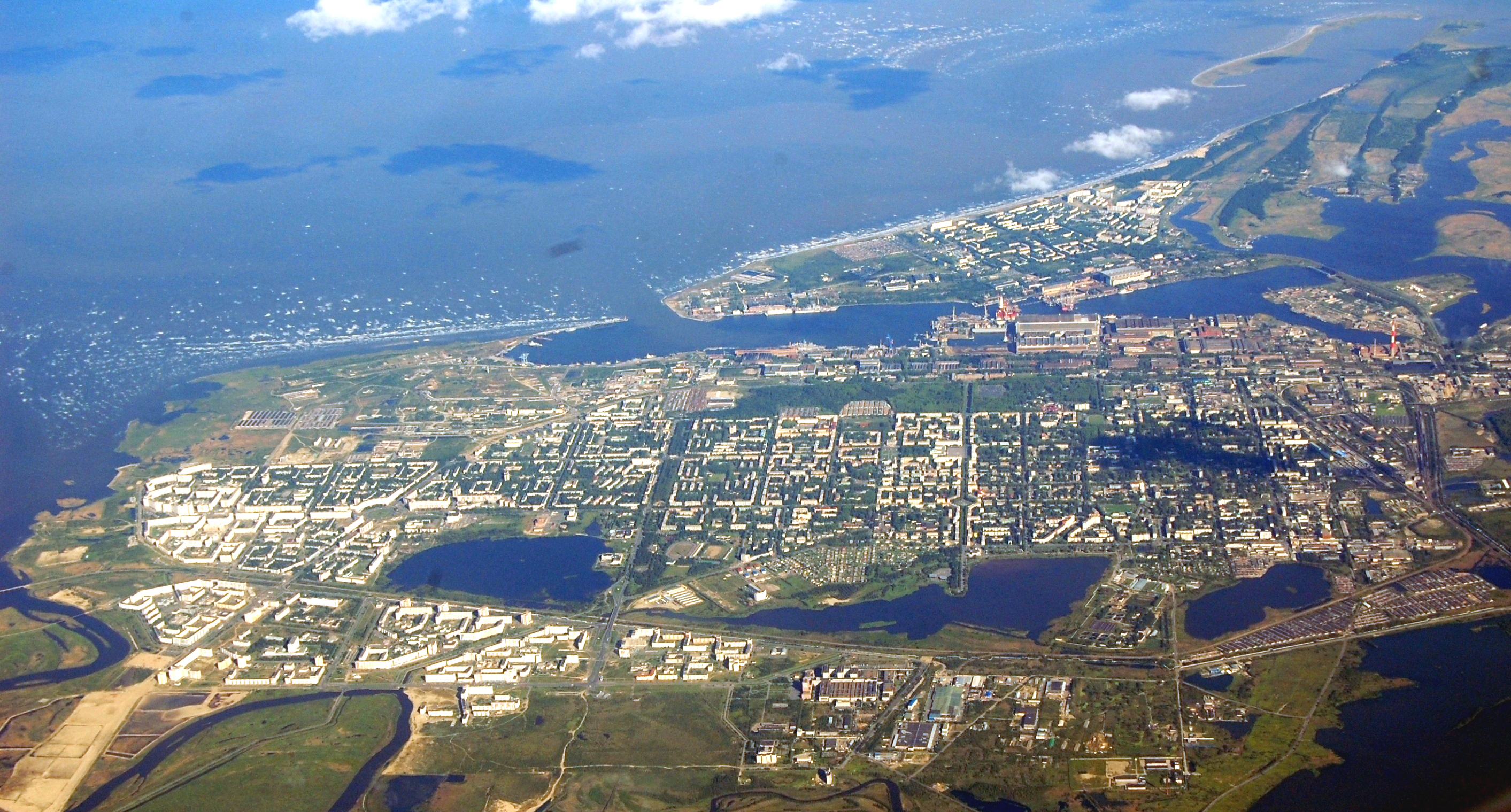 Северодвинск
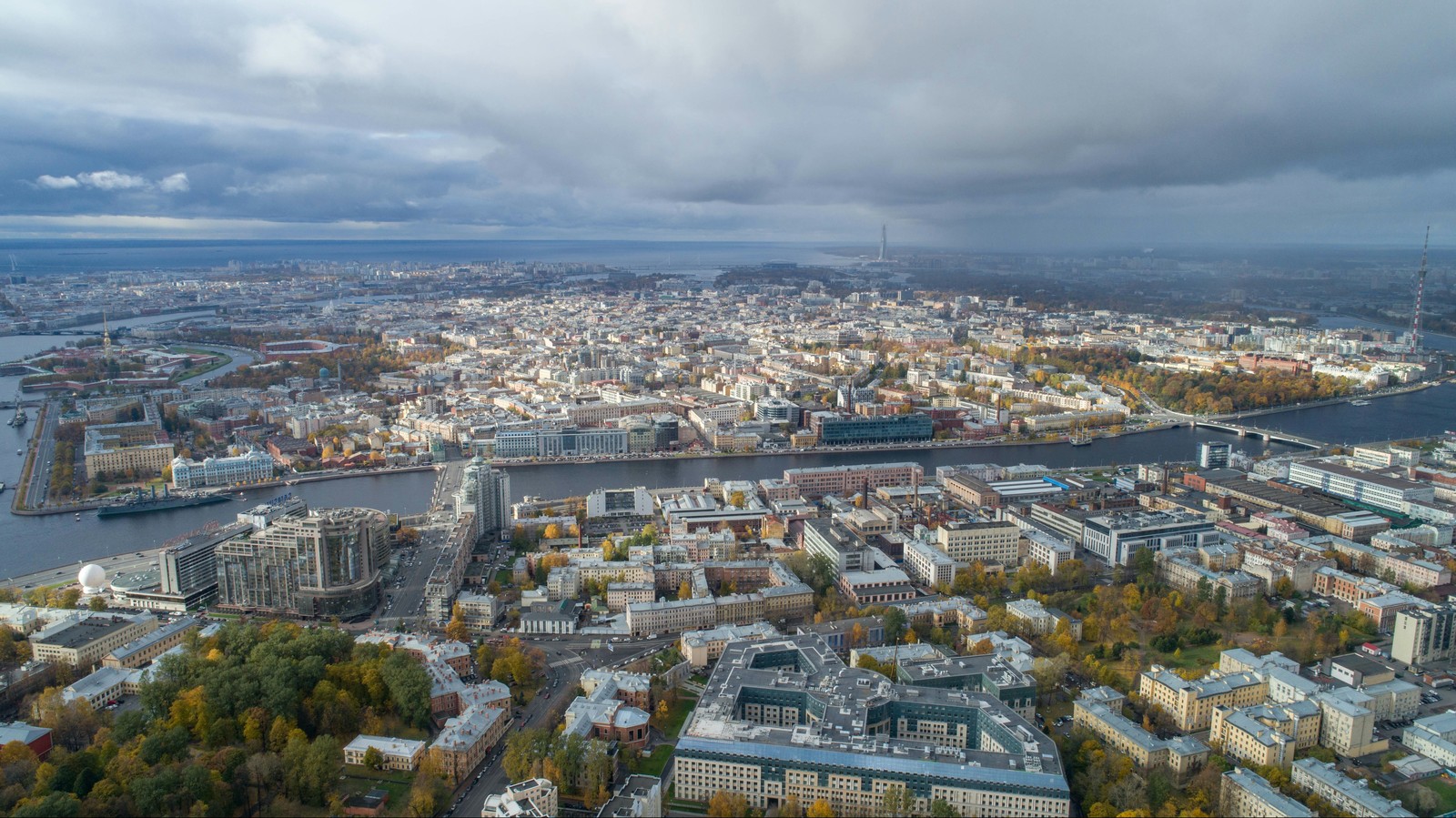 Ленинград
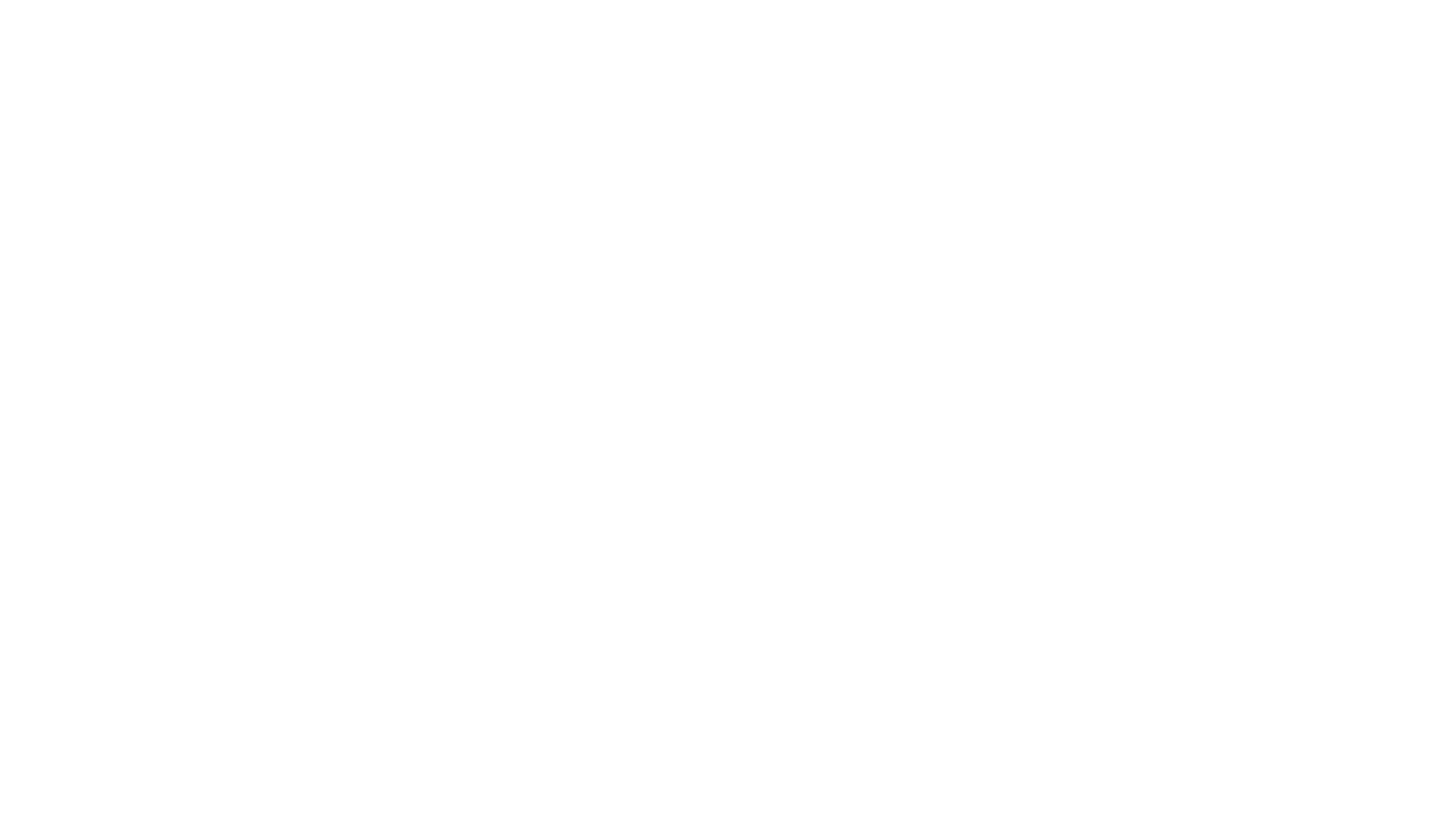 Блокада Ленинграда, «Дорога жизни»
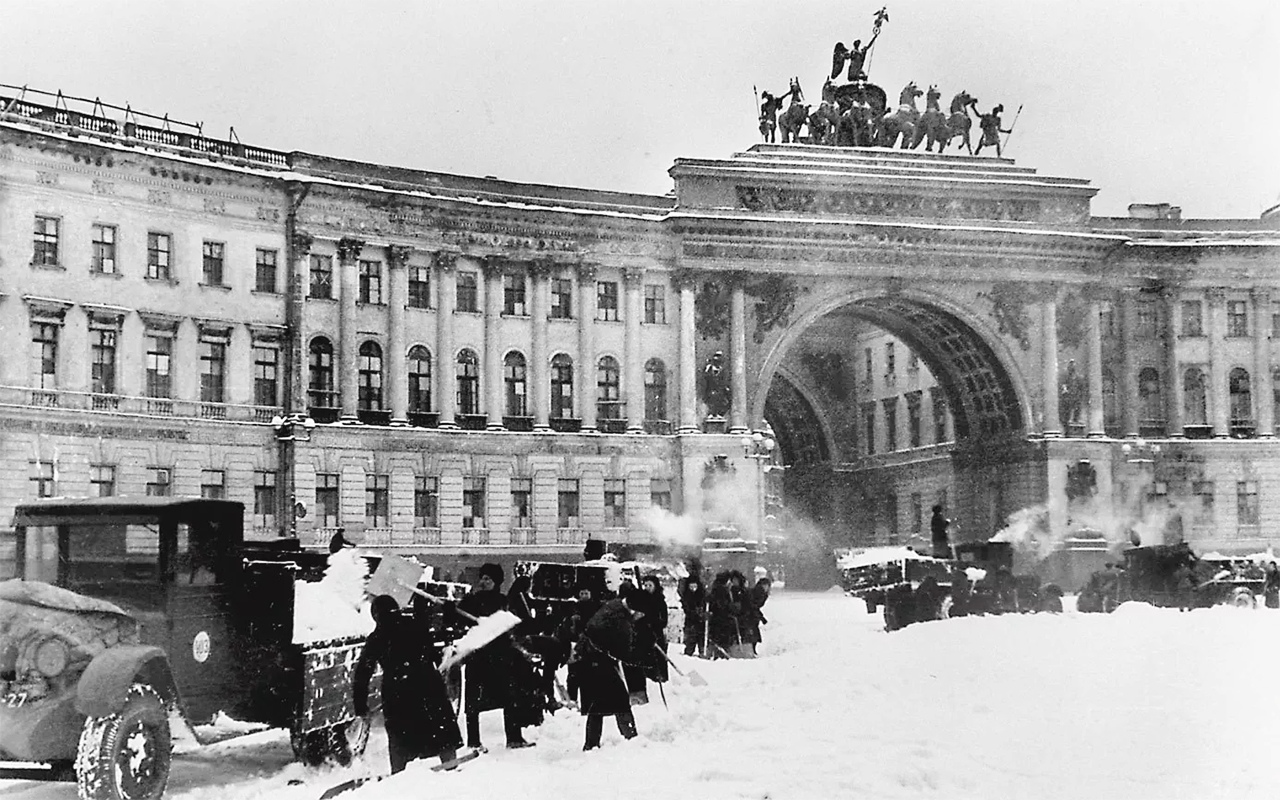 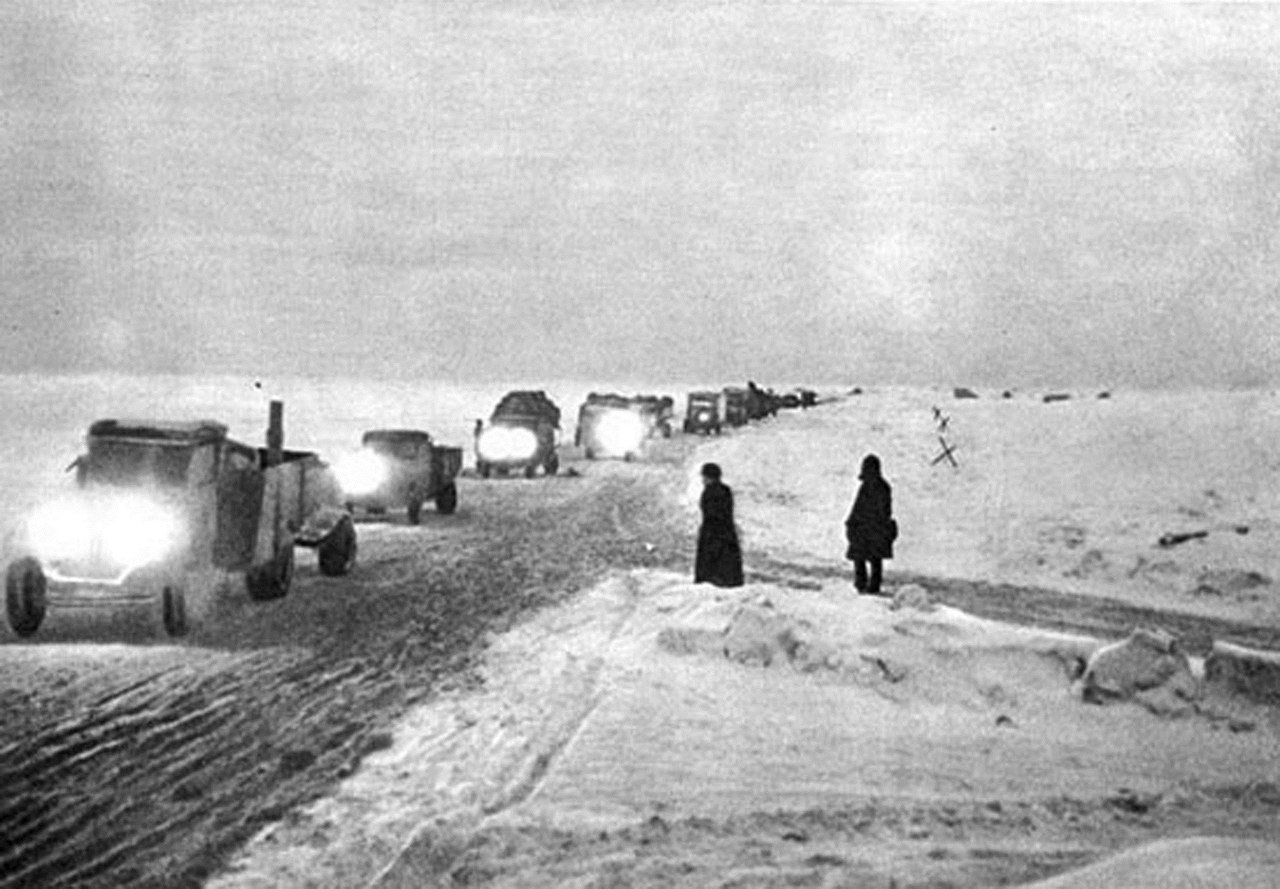 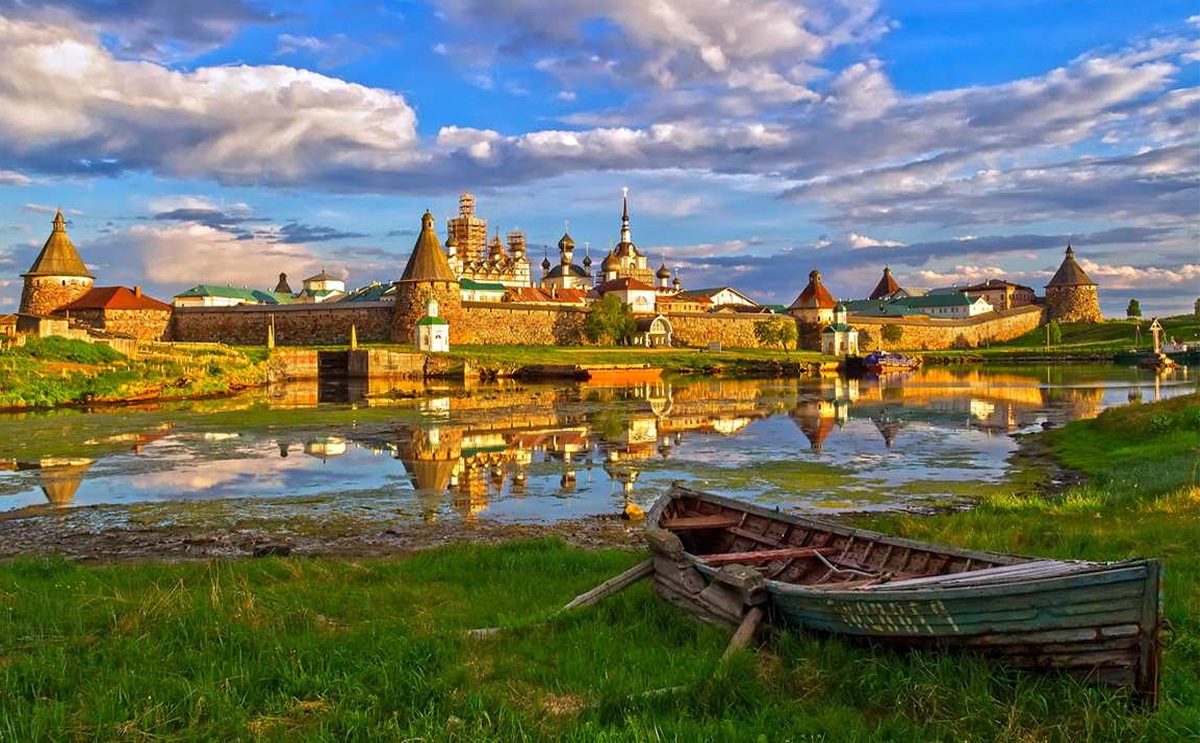 Соловки
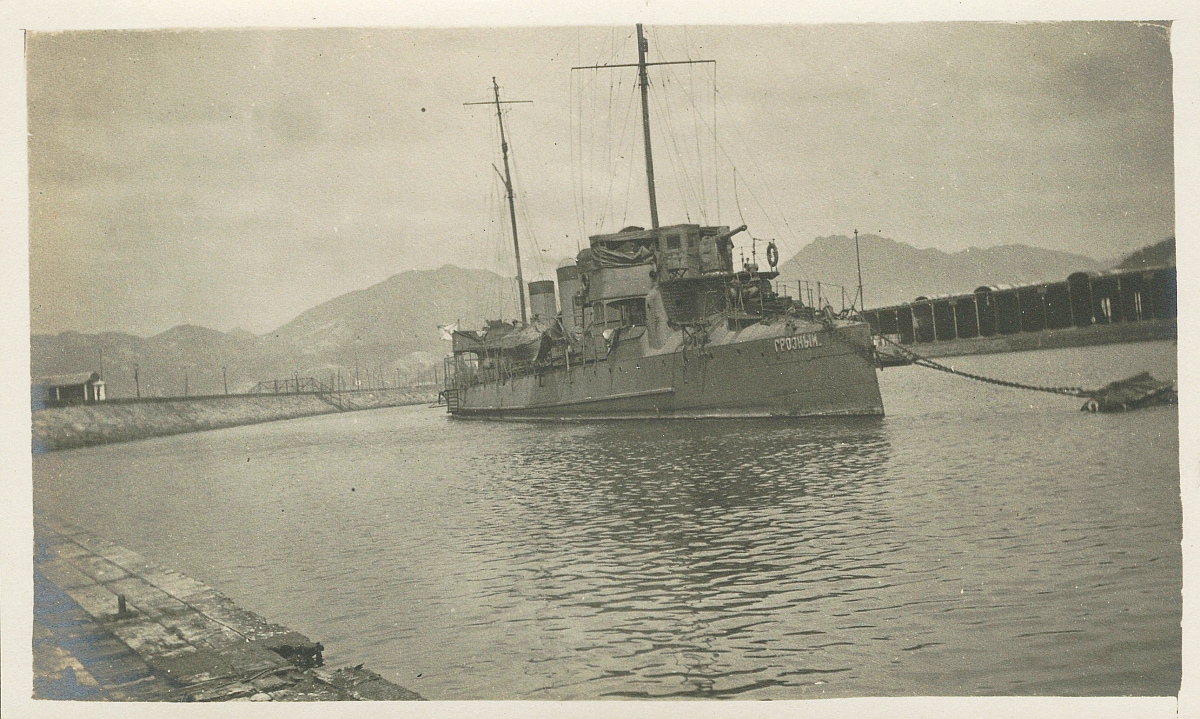 Миноносец «Грозный»
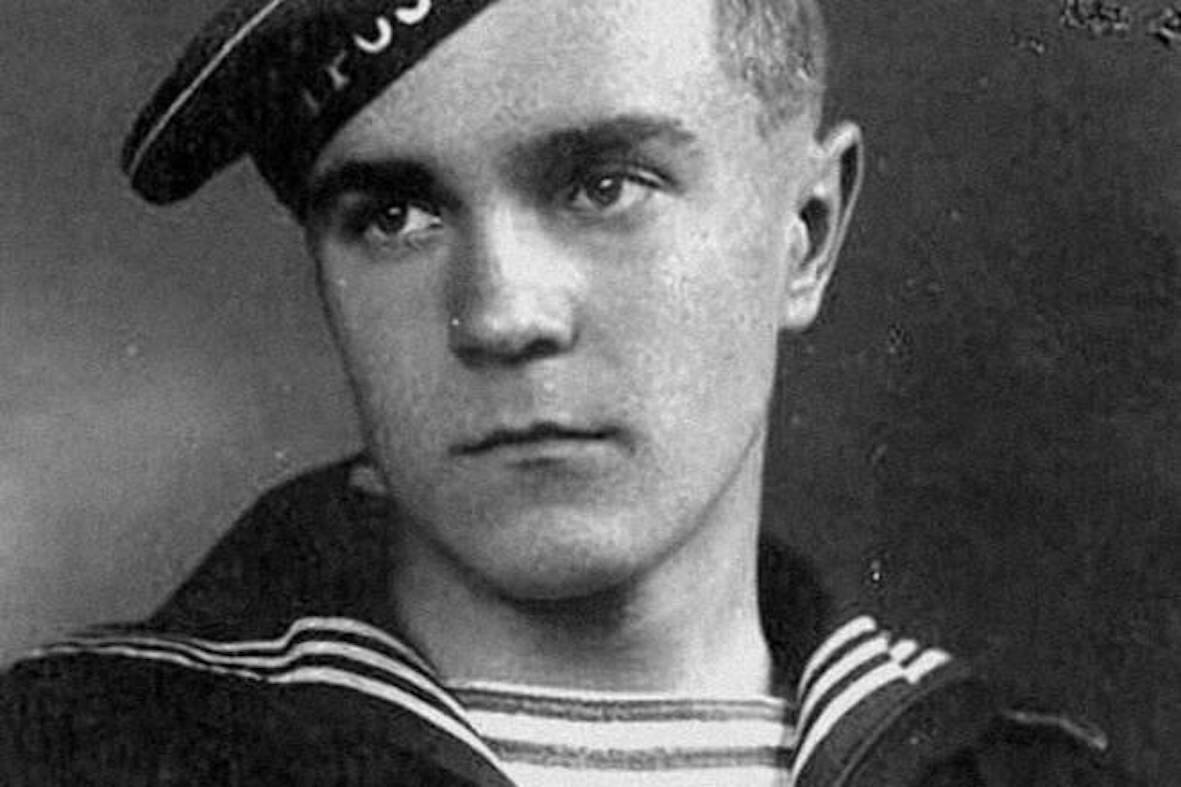 «Я буду писателем!»
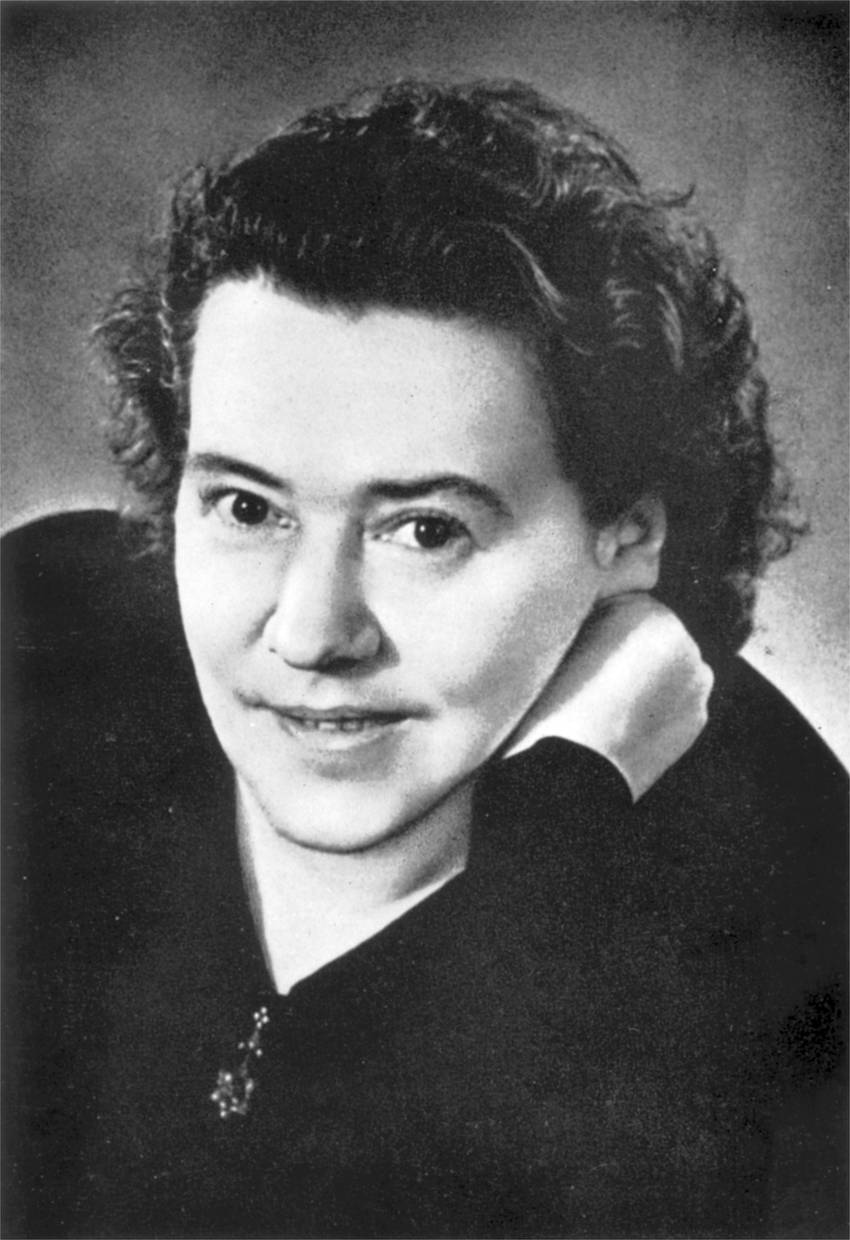 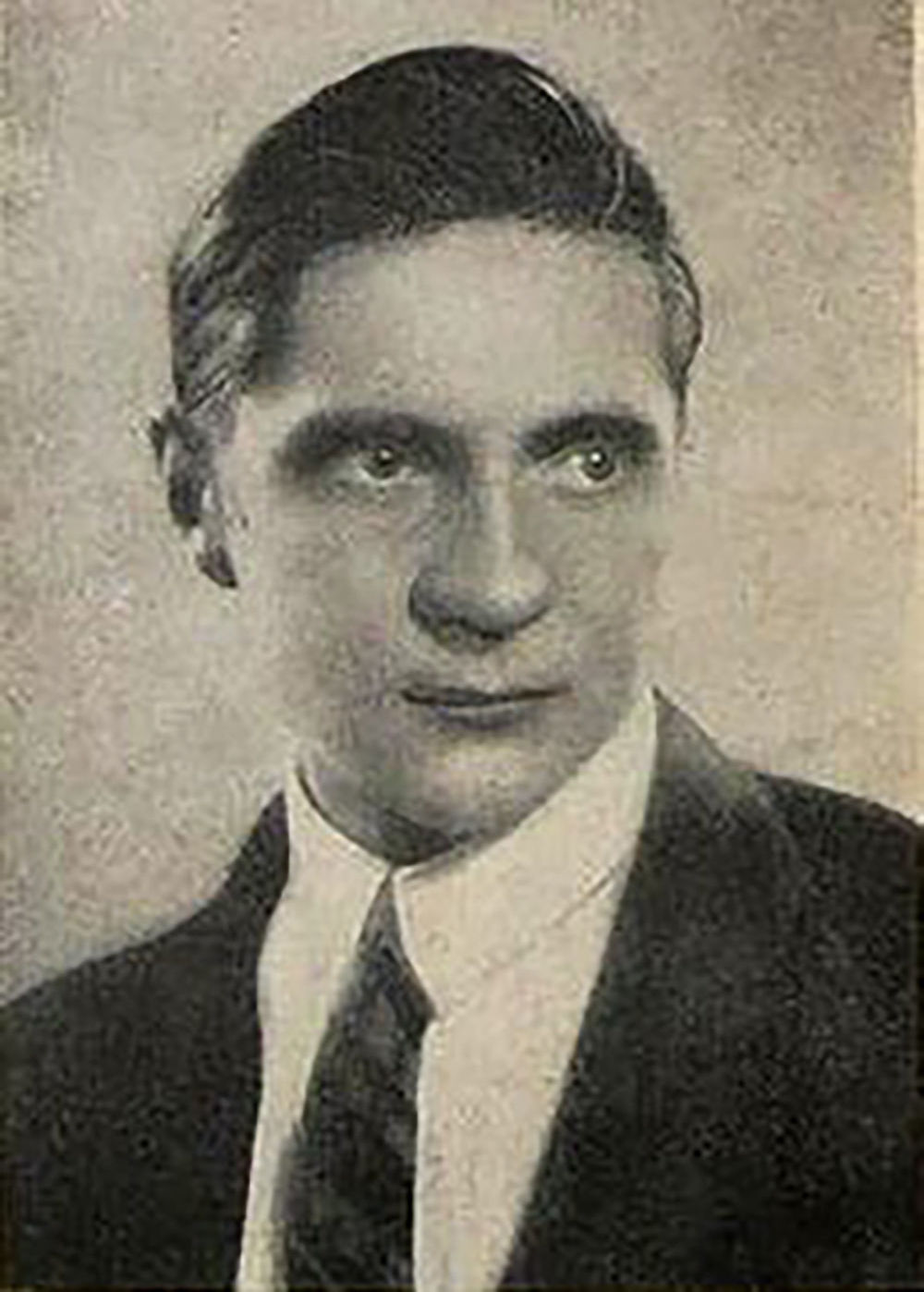 Литературные кружки Пикуля
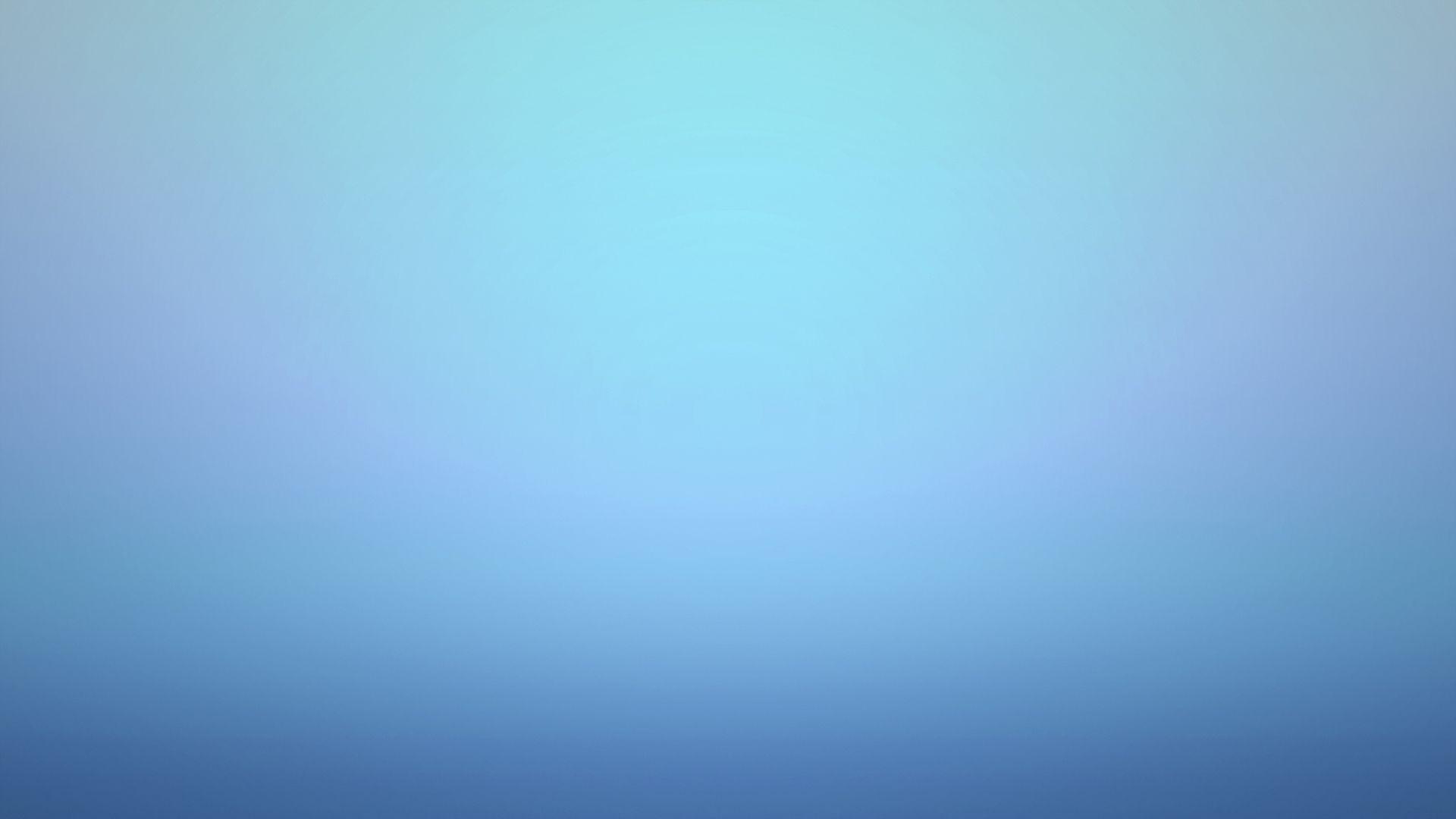 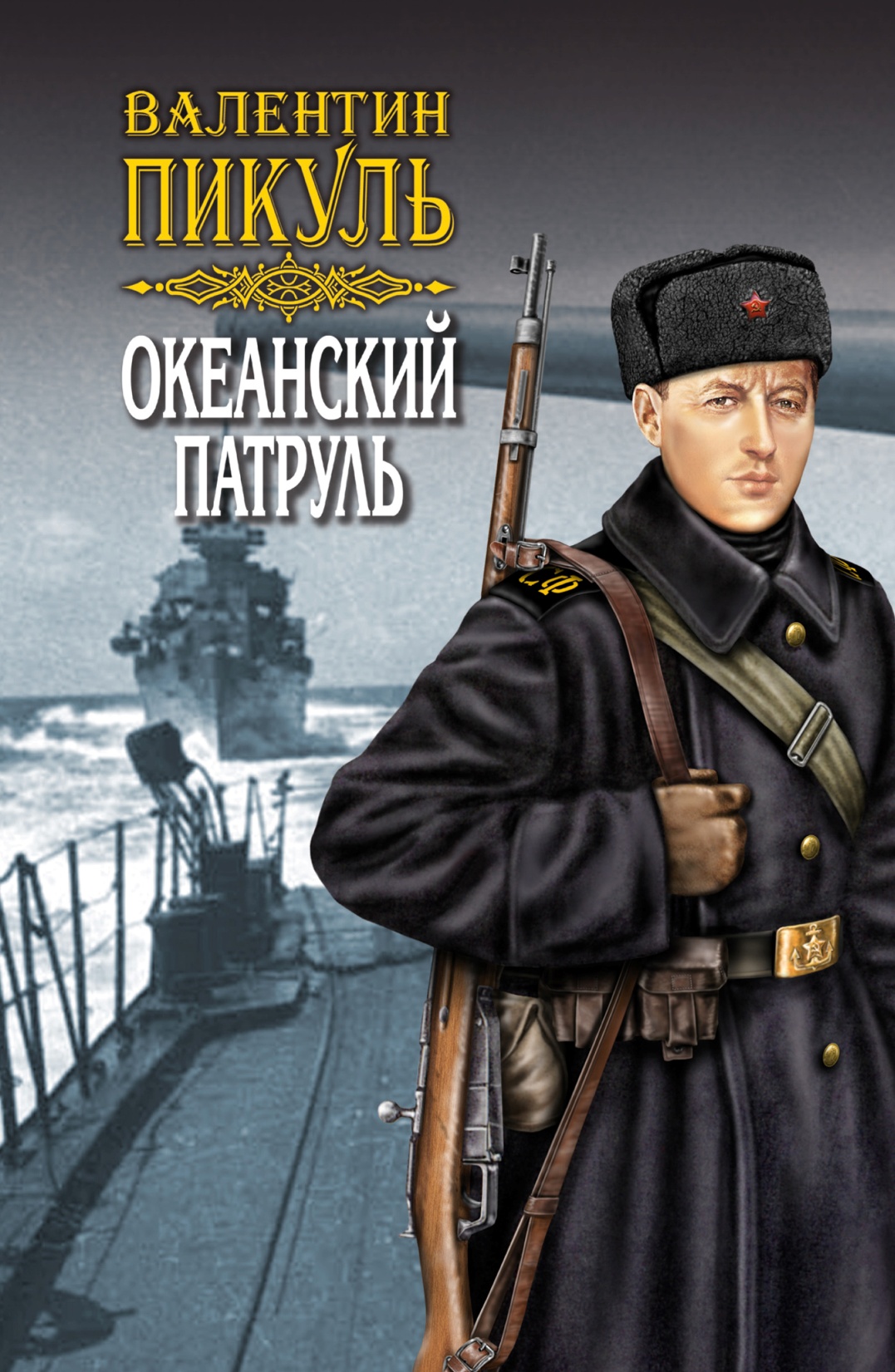 Океанский патруль
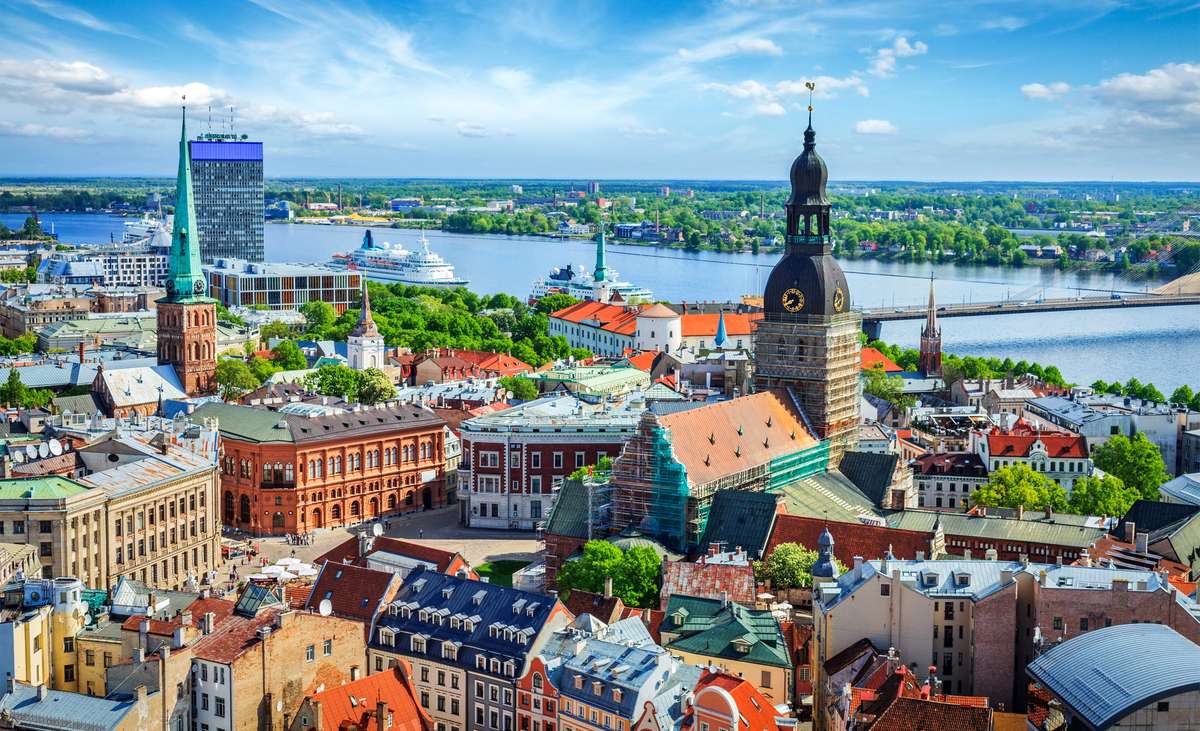 Рига
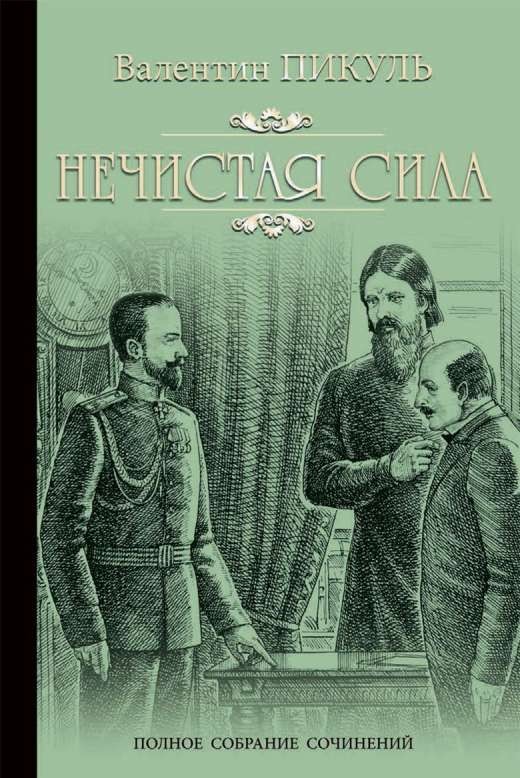 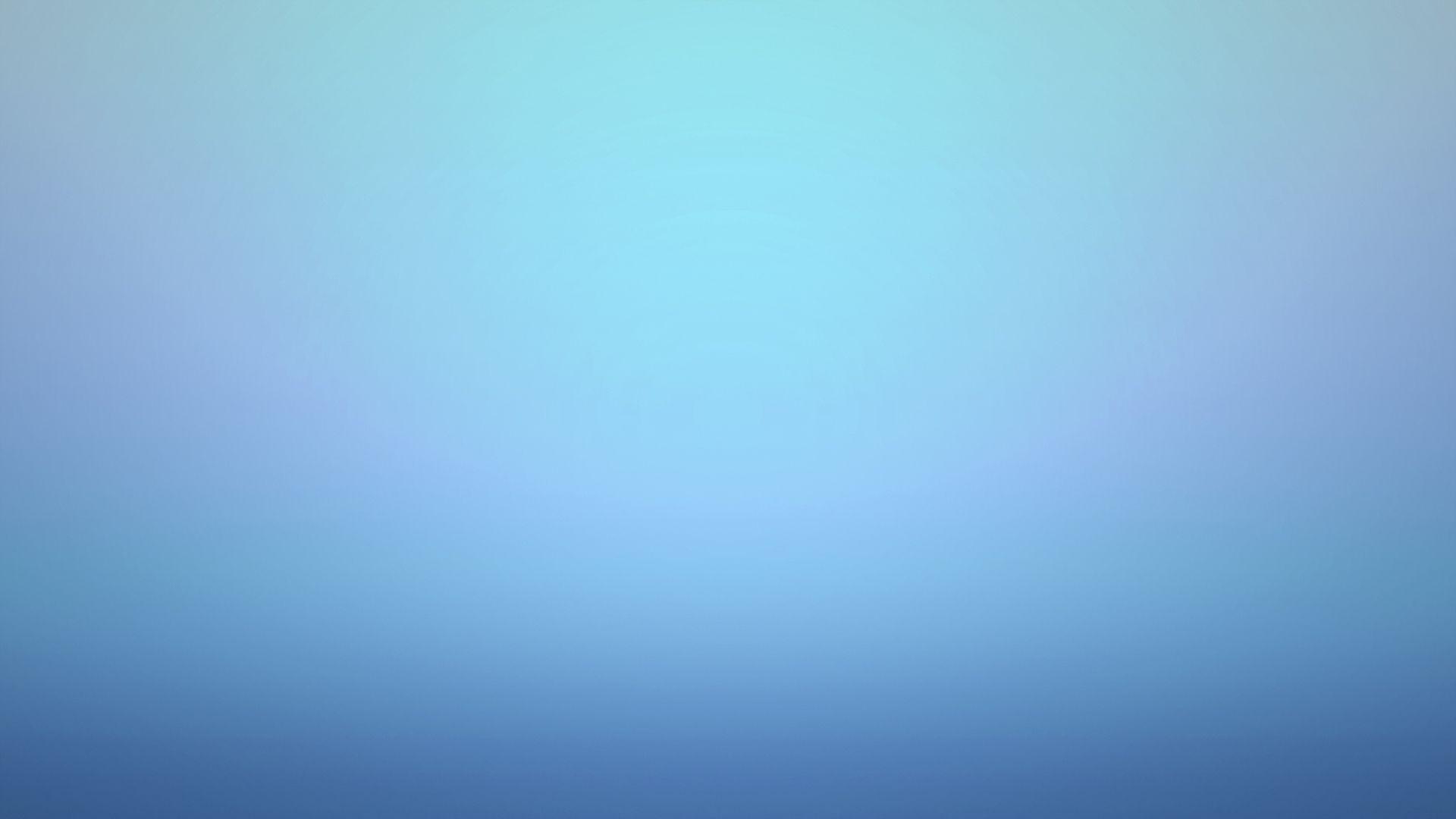 Нечистая сила
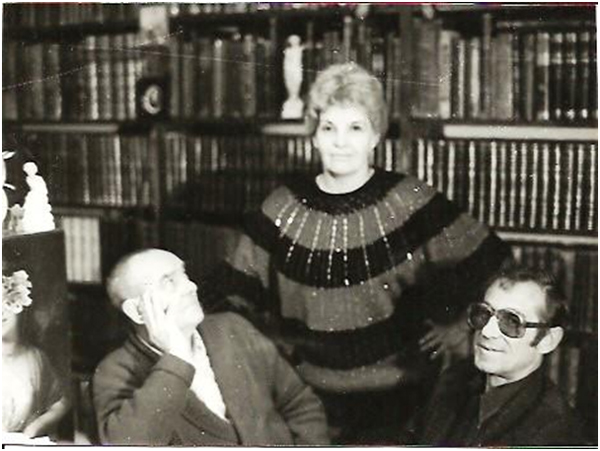 Пикуль вместе с Антониной
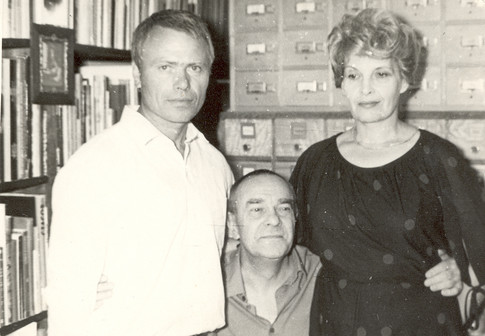 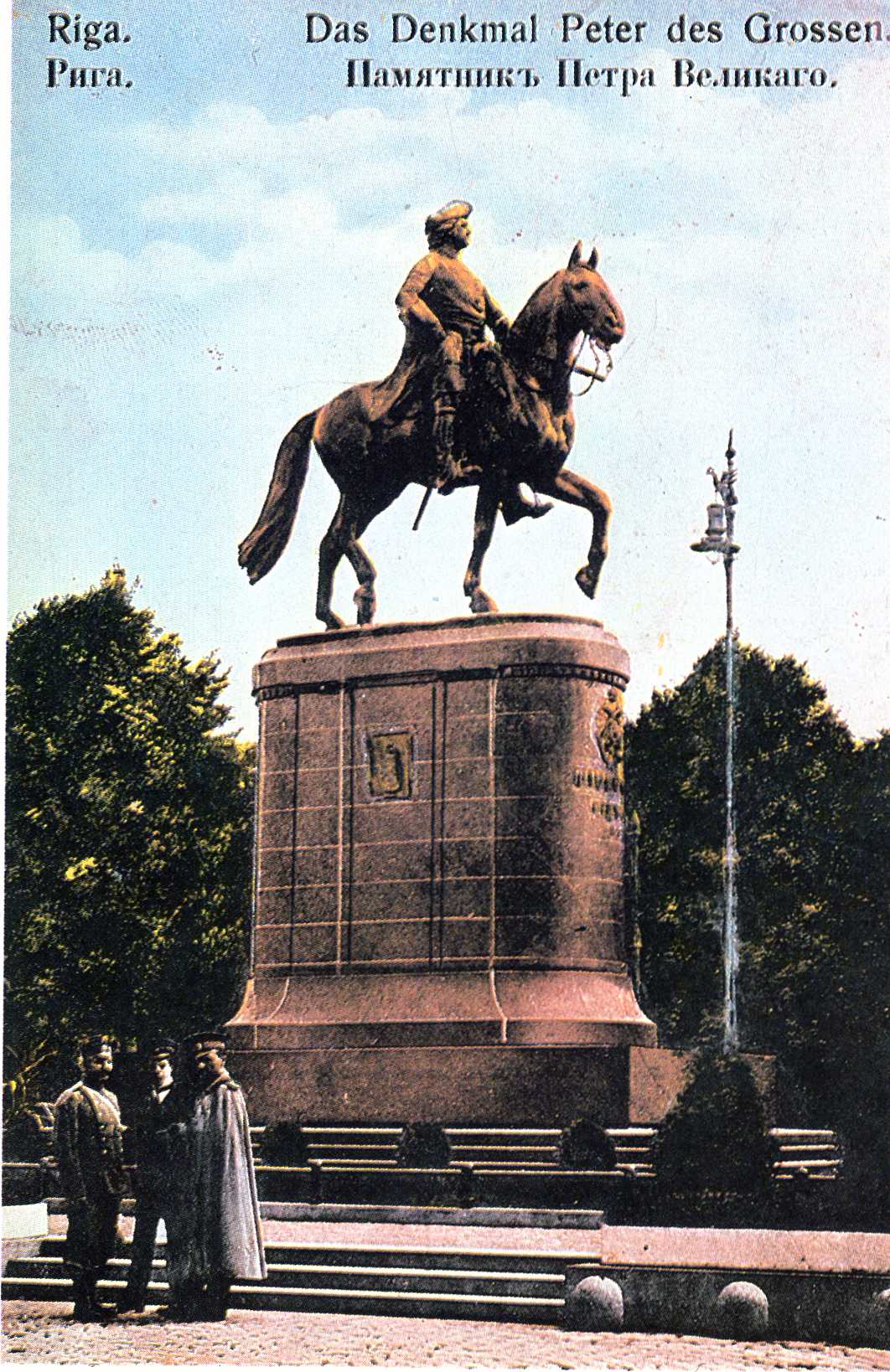 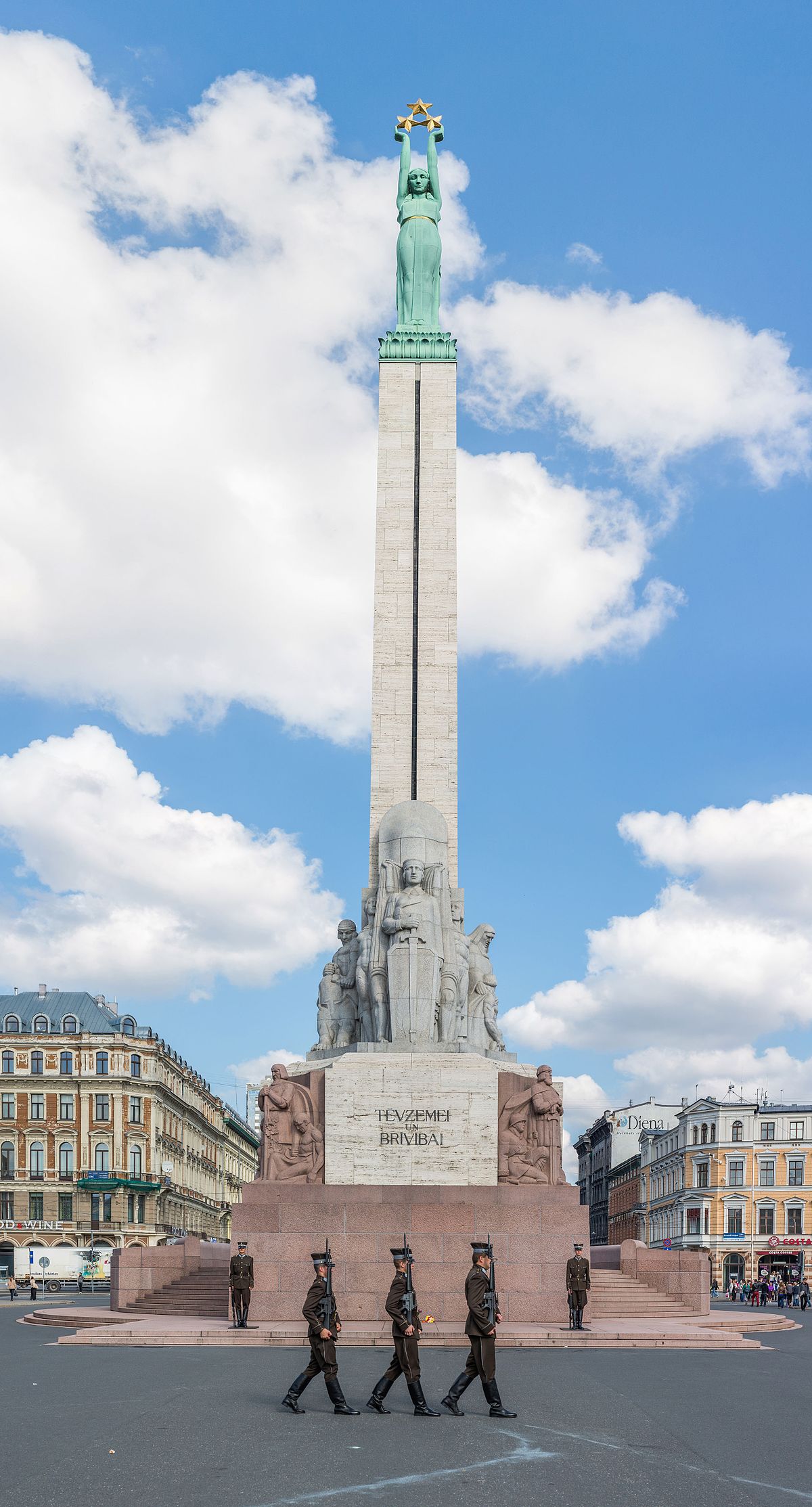 Памятник Петру I и Памятник Свободы в Риге
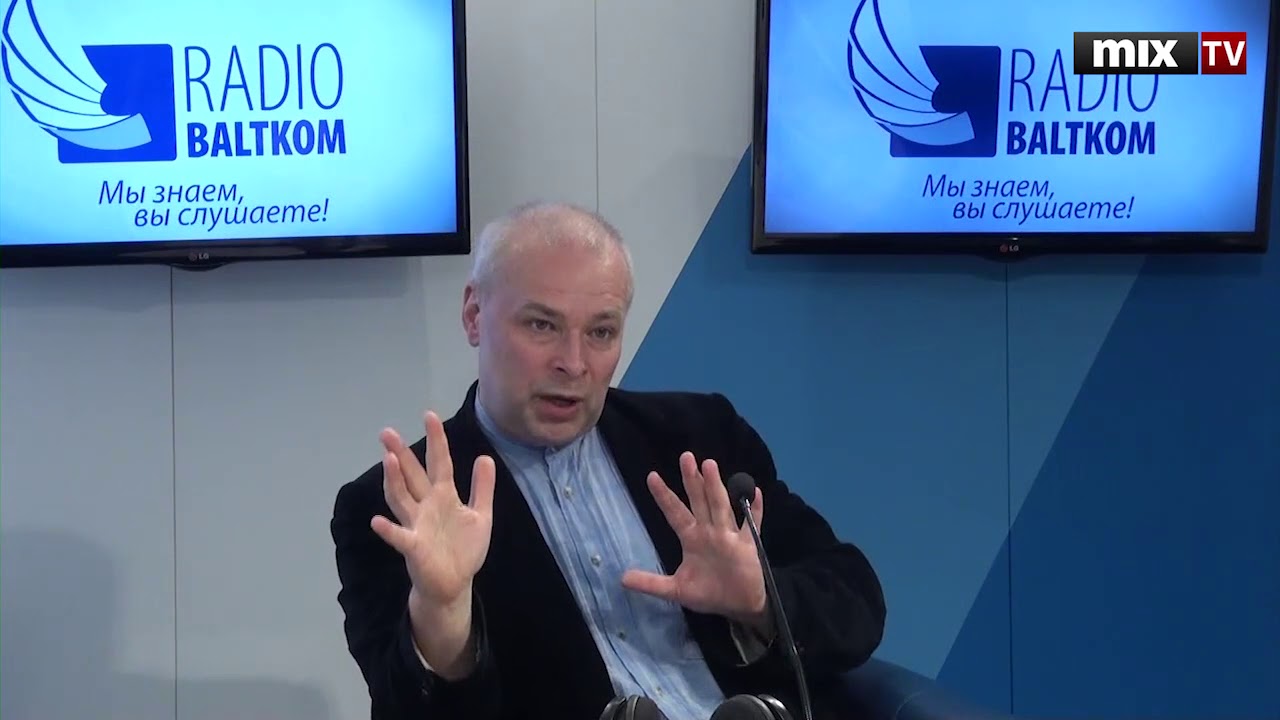 Игорь Ватолин
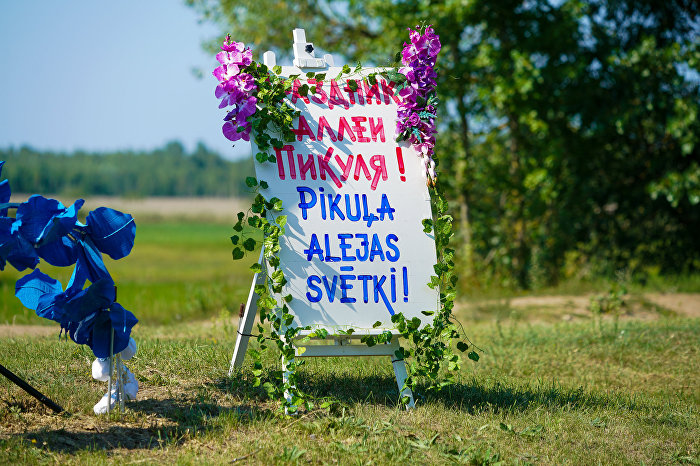 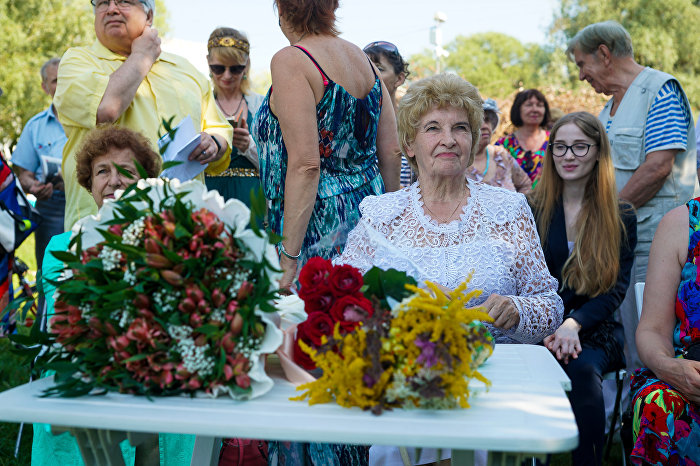 Праздник Аллеи Пикуля
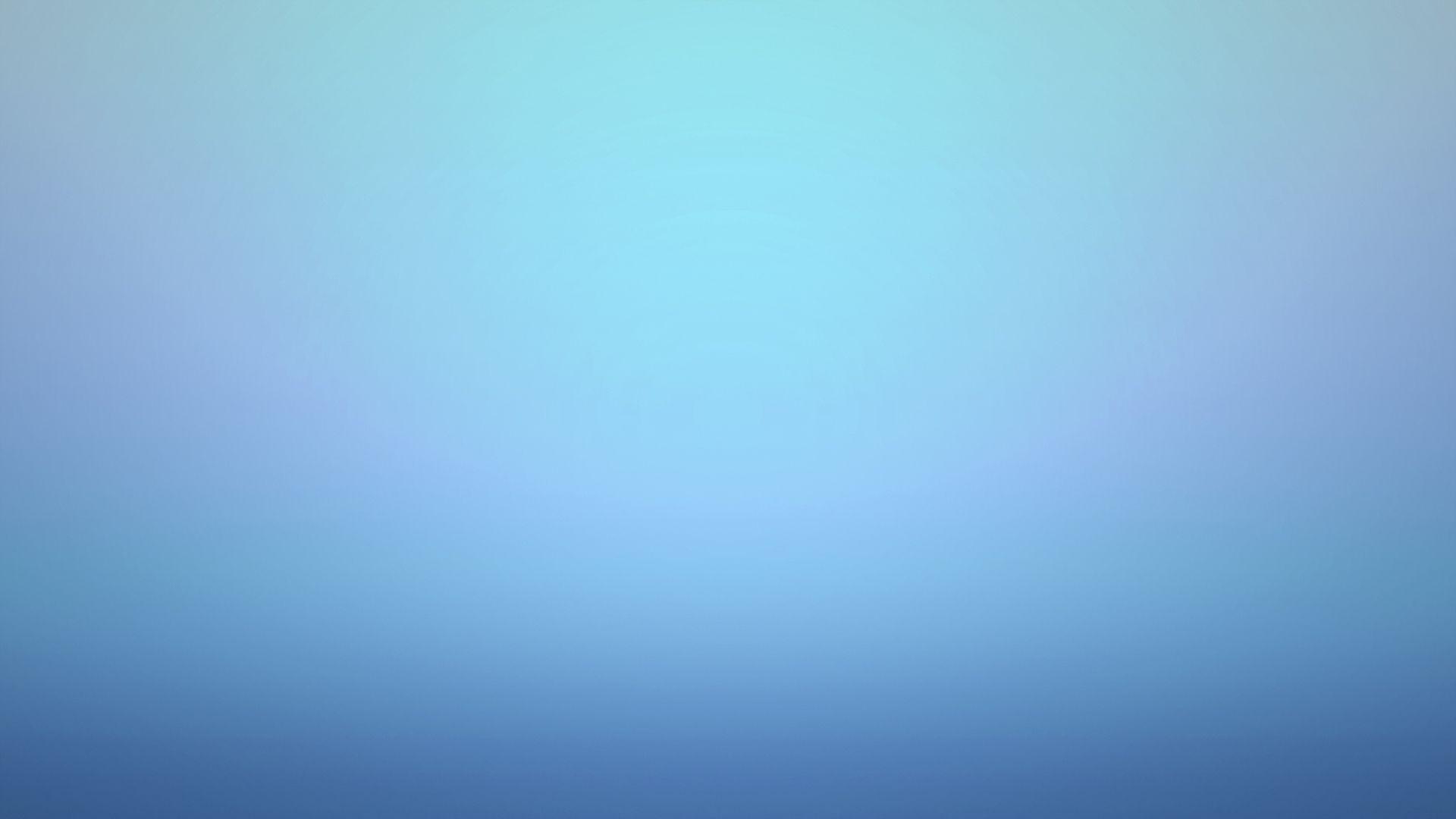 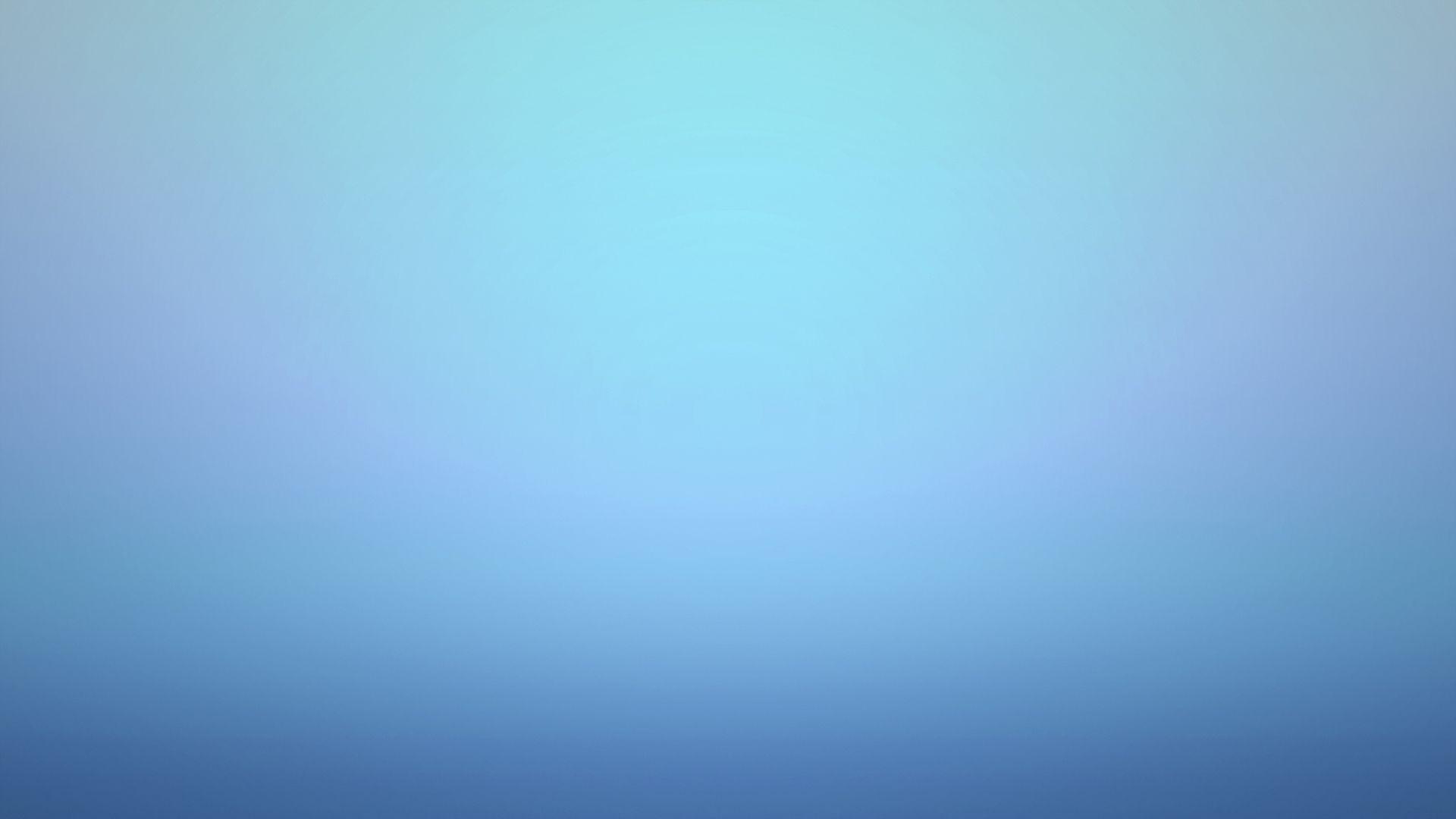 Спасибо за внимание!
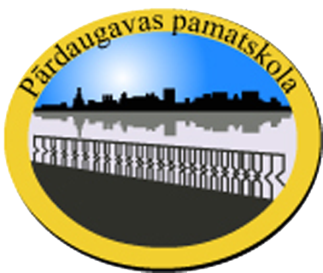 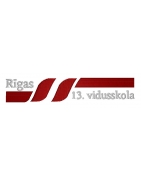